1.2 Elasticity
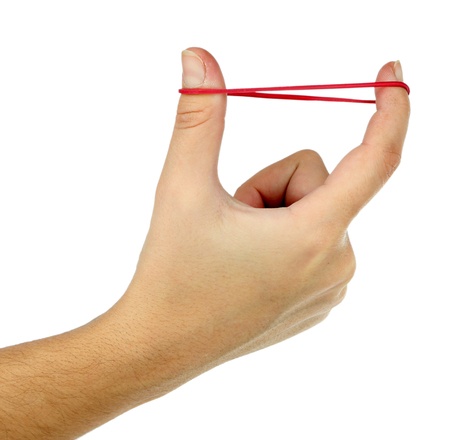 Price Elasticity of Demand (PED)
THE LAW OF DEMAND SAYS...
Consumers will buy more when prices go down and less when prices go up
HOW MUCH MORE OR LESS?
DOES IT MATTER?
Price elasticity of demand shows how sensitive quantity is to a change in price.
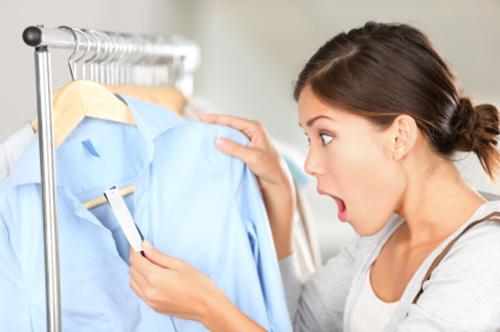 Four Types of Elasticity
Price elasticity of Demand (PED)
Cross-Price Elasticity (XED)
Income Elasticity (YED)
Price elasticity of Supply (PES)
Price Elasticity of Demand (PED)
Elasticity of Demand 
Measurement of consumers’ responsiveness to a change in price.
What will happen if prices increase? How much will it effect Quantity Demanded

Who cares?
Used by firms to help determine prices and sales
Used by the government to decide how to tax
Inelastic Demand
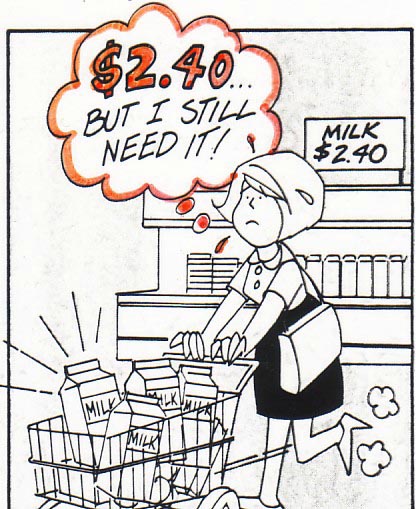 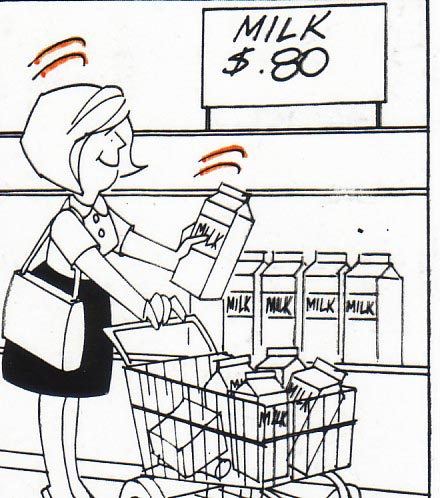 Inelastic Demand
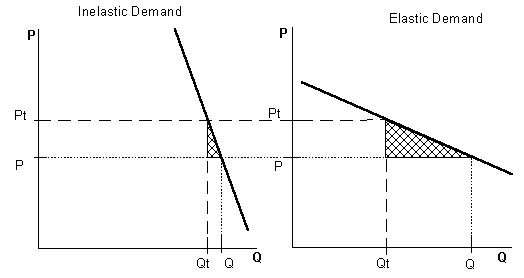 INelastic = Quantity is INsensitive to a change in price.
If price increases, quantity demanded will fall a little
If price decreases, quantity demanded increases a little. 
In other words, people will continue to buy it.
20%
5%
An INELASTIC demand curve is steep! (looks like an “I”)
Examples:
Petrol
Milk
Nappies
Medical Care
Toilet paper
Chewing gum
Inelastic Demand
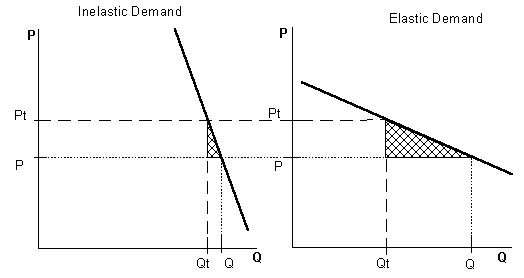 General Characteristics of INelastic Goods:
Few Substitutes
Necessities
Small portion of income
Required now, rather than later
Elasticity coefficient less than 1
20%
5%
Elasticity is generally expressed as a positive value, e.g. PED = 0.25
Elastic Demand
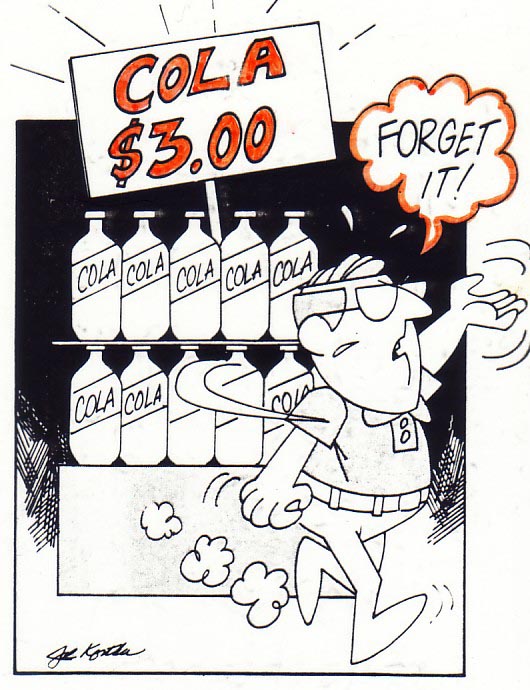 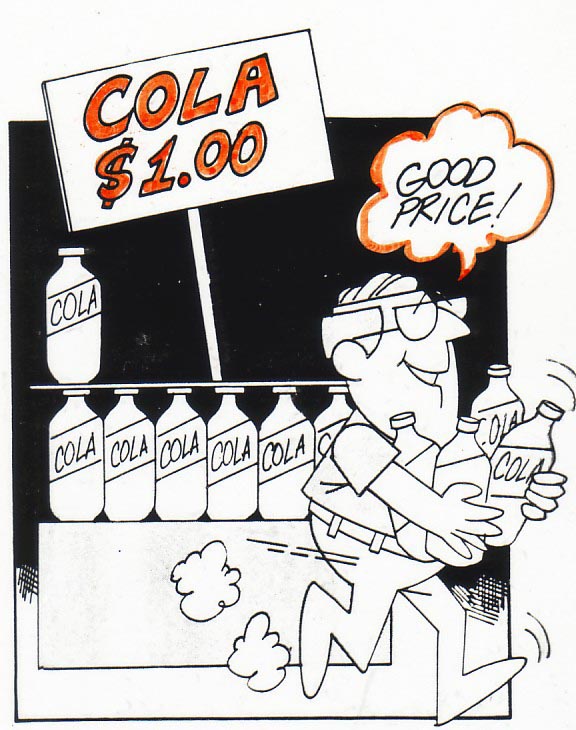 Elastic Demand
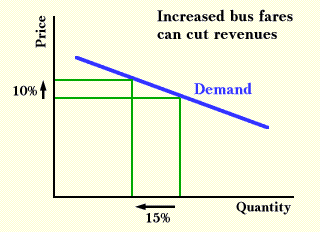 Elastic = Quantity is sensitive to a change in price.
If price increases, quantity demanded will fall a lot
If price decreases, quantity demanded increases a lot. 
In other words, the amount people buy is sensitive to price.
An ELASTIC demand curve is flatter!
Examples:
Soft drink
Boats
Beef
Real Estate
Pizza
Gold
Elastic Demand
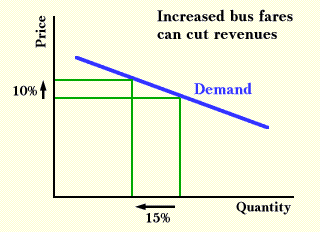 General Characteristics of Elastic Goods:
 Many Substitutes
 Luxuries
 Large portion of income
 Plenty of time to decide
 Elasticity coefficient greater than 1
Price Elasticity examples
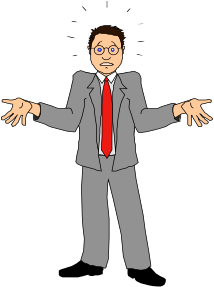 Suppose a 20%        increase in the price of petrol causes a 10% decline in the quantity demanded.  The price elasticity of demand is:
Suppose the price  elasticity of demand for men’s suits is 3.  How much of a price cut will result in a 30% increase in quantity demanded?
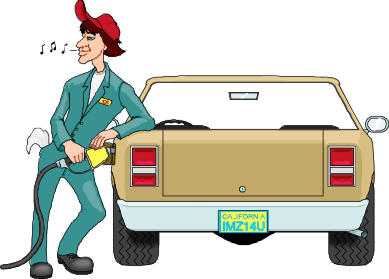 Real world example
In 1991, Apple computer lowered the prices of its Macintosh machines by an average of 50%.
The resulting increase in quantity demanded amounted to 85%.
The price elasticity of demand for Macs at that time was, therefore, 85%/-50% = –1.7 = 1.7
Categorising elasticities
PED < 1 Inelastic
PED > 1 Elastic
PED = 1 Unit elastic
Perfectly Inelastic Demand
Price
Demand
Quantity demanded
Perfectly Elastic Demand
Price
Demand
Quantity demanded
Slope and elasticity
Calculate:
	PED from point A to B
	PED from point B to C
	PED from point C to D
	PED from point D to E
P
5

4

3

2

1
A
Price elasticity and the slope of the curve are not the same
B
C
D
E
Demand
Q
0           1            2           3           4            5
Unit Elastic Demand
PED = 1
Price
Demand
Quantity demanded
Total revenue test
P
Market for apples
P1
Revenue gained
P
D
Revenue foregone
Q1
Q
0
Q
Total revenue test
P
Market for petrol
P1
Revenue gained
P
Revenue foregone
D
Q1
0
Q
Q
Price Elasticity of Demand and Total Revenue
If you know the price elasticity of demand of a product, you can forecast the effects of price changes on total revenue.
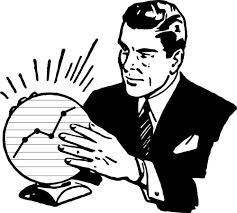 Determinants of PED
Number and closeness of substitutes
Necessity
The passage of time
Addiction
Proportion of income
Branding and advertising
Determinants of PED – Number and closeness of substitutes
More close substitutes = greater sensitivity to price
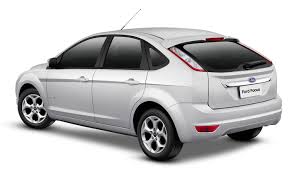 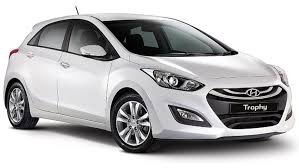 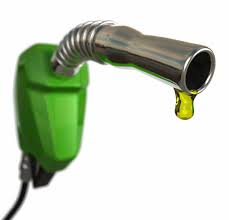 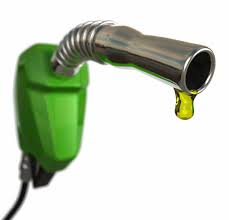 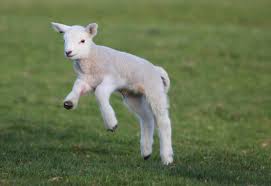 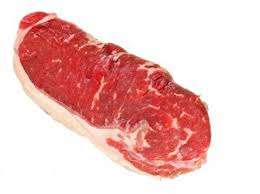 Determinants of PED – Necessity
More necessary = more inelastic
Food
Inelastic
Meat
Vegetables
Chicken
Pork
Beef
Chicken wings
Chicken nuggets
Brand A nuggets
Brand B nuggets
Elastic
Determinants of PED – Addiction
The extreme of necessity.

Addicted people can be willing to pay almost any price.
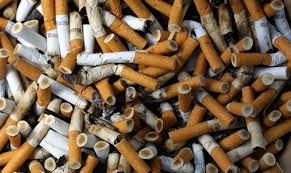 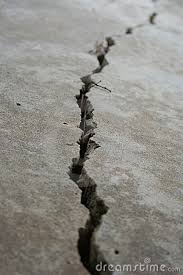 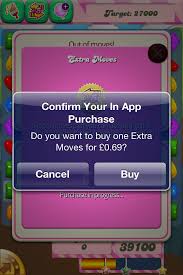 Determinants of PED – The passage of time
The longer the passage of time, the more elastic demand becomes.
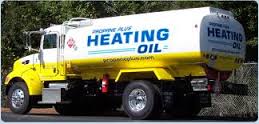 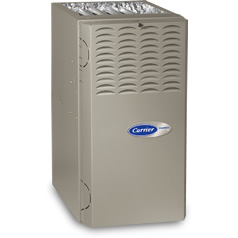 Determinants of PED – Proportion of Income
If a small proportion of income is spent on a good, e.g. pencils, chewing gum, a change in price will have negligible impact on quantity demanded. 




If a large proportion of income is spent on it, demand will be more elastic.
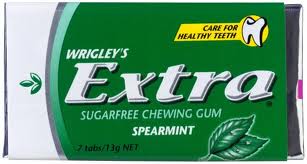 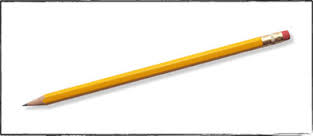 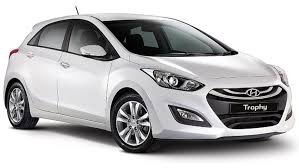 Determinants of PED – Branding and advertising
Companies try to make it seem as if there are no close substitutes.
Commodities and PED
Primary products or commodities tend to have a lower PED than manufactured goods





Large investments have already been made to consume these products.  e.g. established products relying on wheat.

There are high switching costs.  e.g. buying an electric car, building a nuclear power plant.
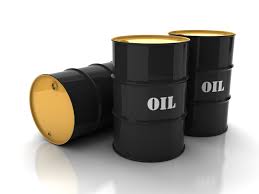 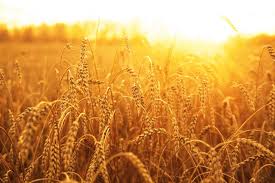 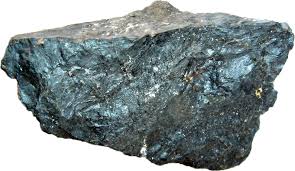 Manufactured goods and PED
Manufactured goods are likely to have closer substitutes
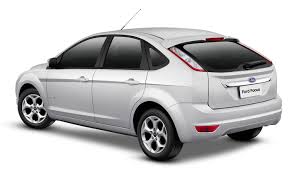 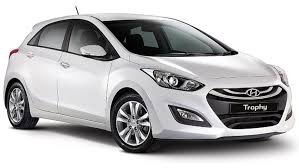 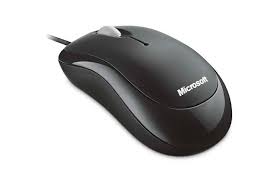 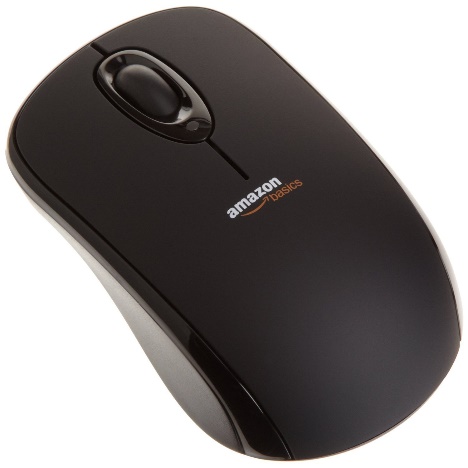 Government intervention and PED
PED is crucial when governments consider indirect taxes.

	Two aims:
		1. Raise revenue

		2. Change behaviour